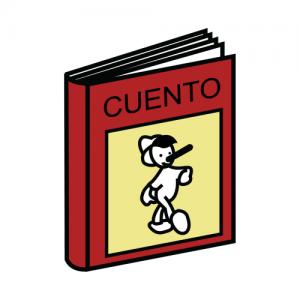 ¡BIENVENIDO INVIERNO!
Imagen del cuento
Picto del cuento
Titulo acompañado de pictos sin borde ni letra

VERANO
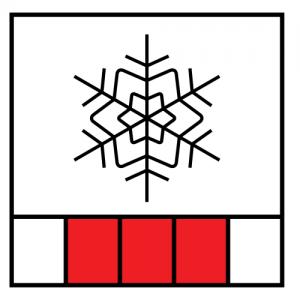 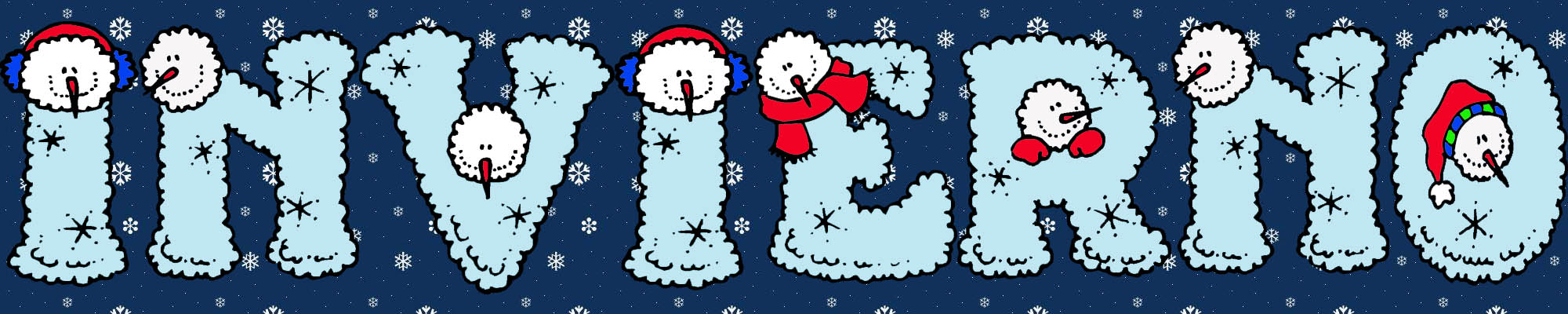 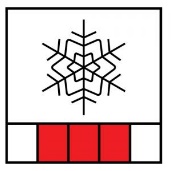 VERANO
EL INVIERNO	LLEGÓ
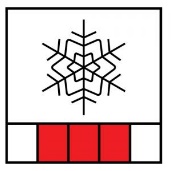 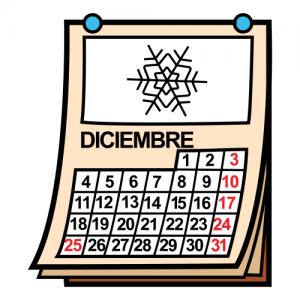 VERANO
EL INVIERNO	EMPEZÓ EN DICIEMBRE
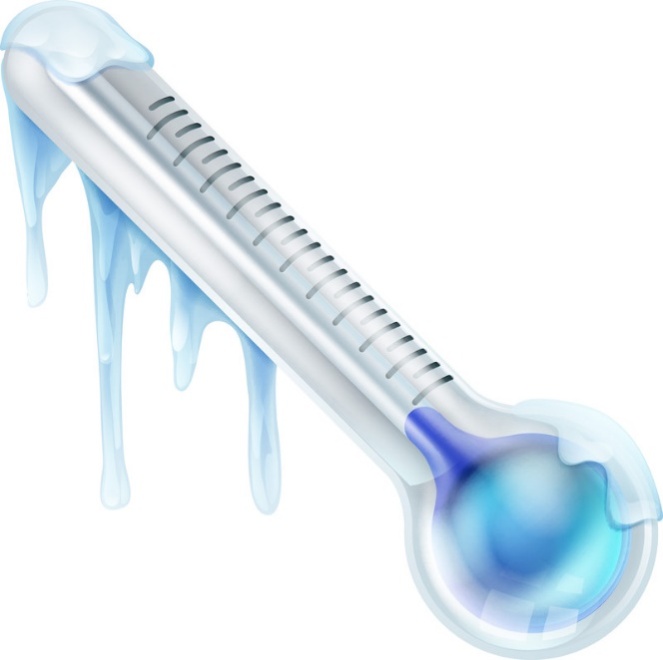 VERANO
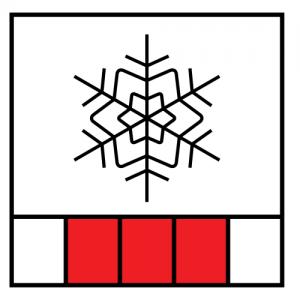 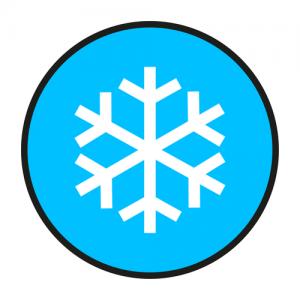 EN INVIERNO HACE FRÍO
Esta foto de Autor desconocido está bajo licencia CC BY-NC-ND
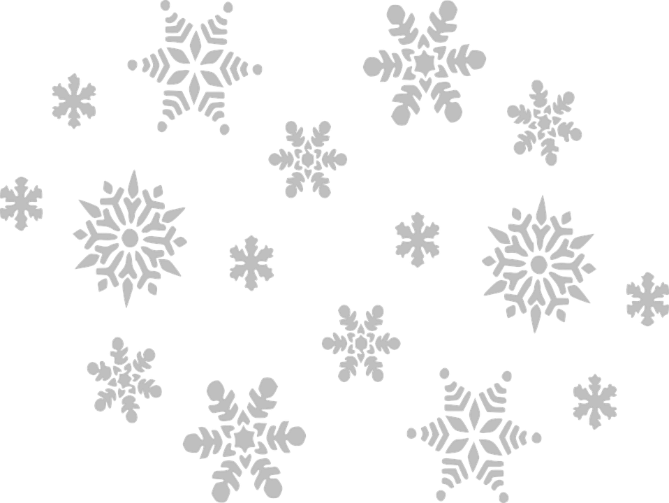 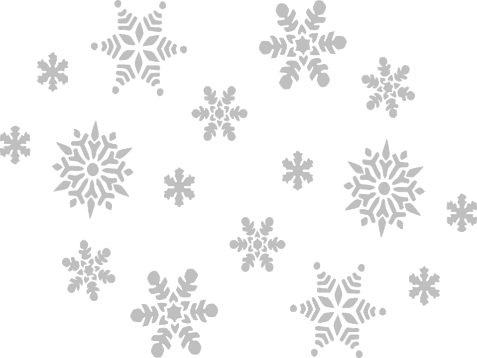 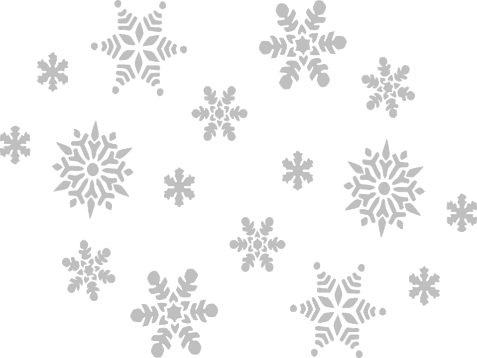 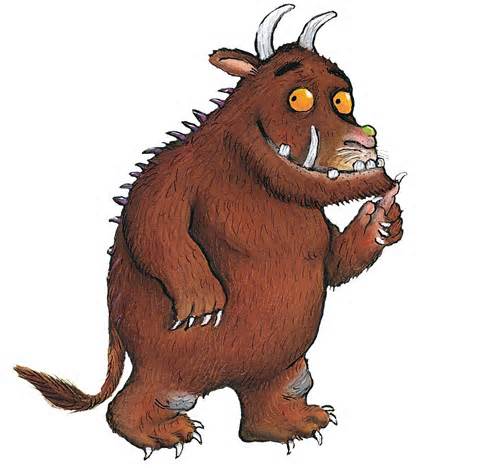 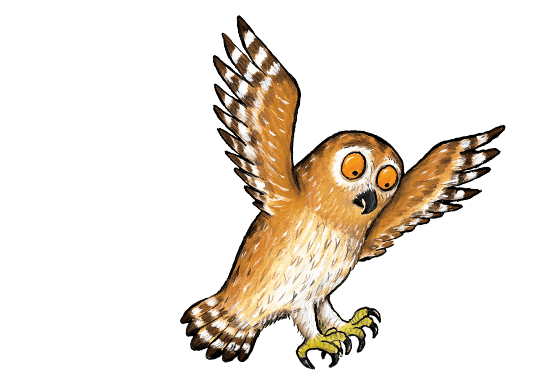 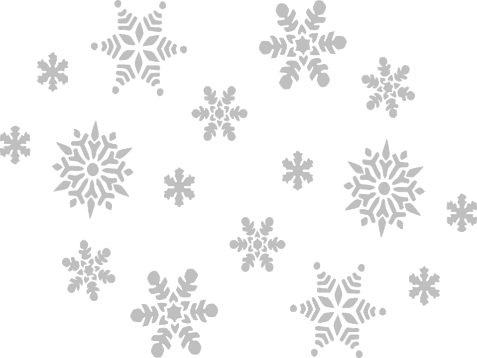 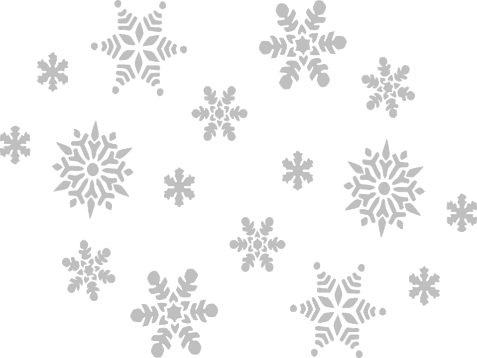 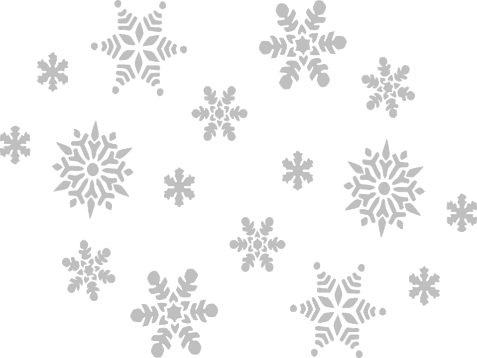 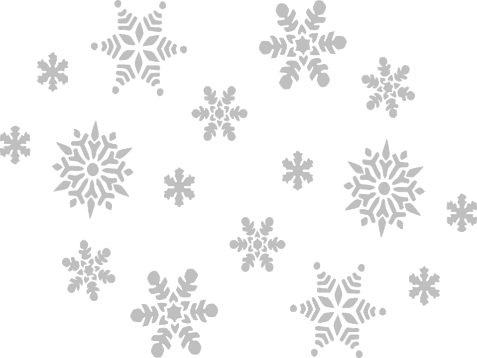 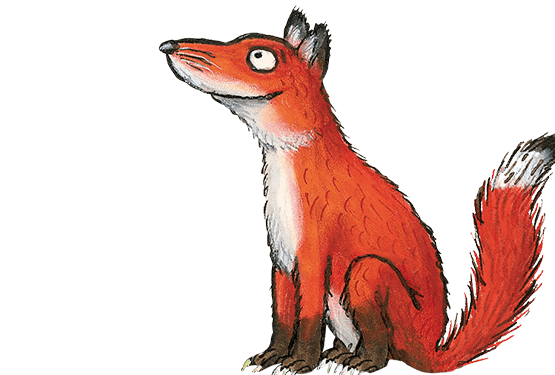 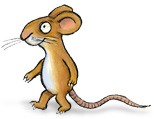 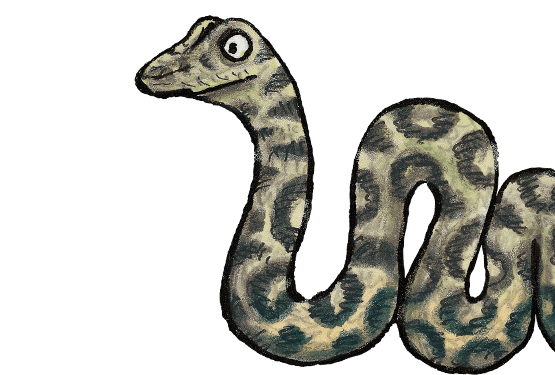 VERANO
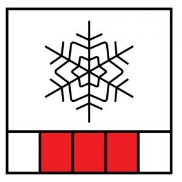 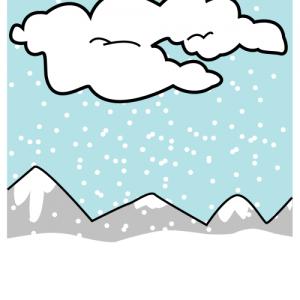 EN INVIERNO NIEVA
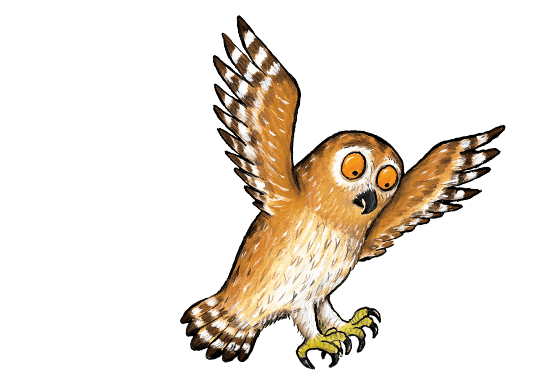 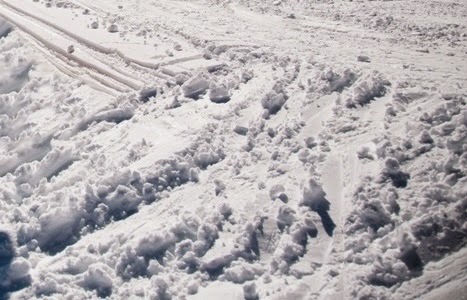 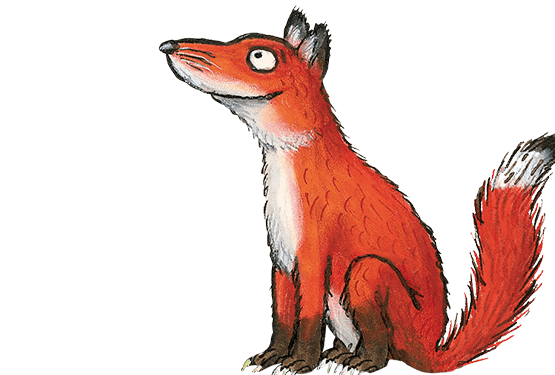 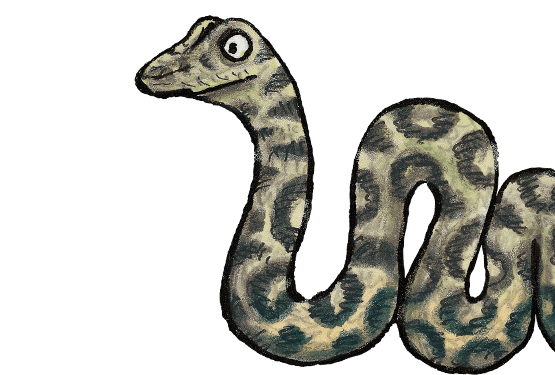 VERANO
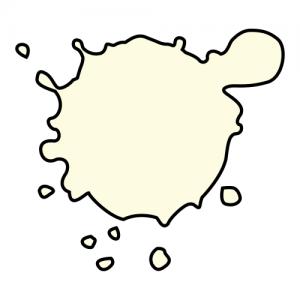 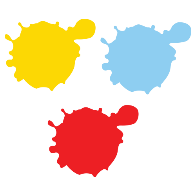 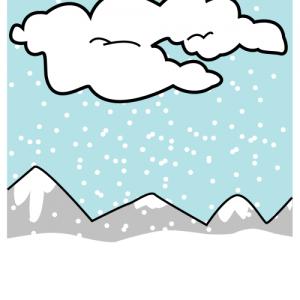 LA NIEVE ES DE COLOR BLANCO
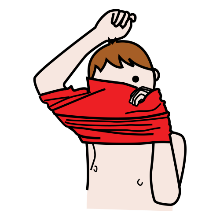 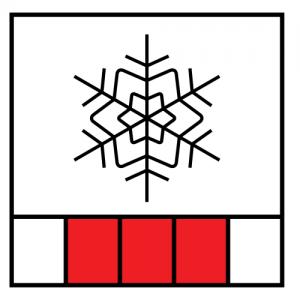 EN INVIERNO NOS VESTIMOS CON 

ABRIGO, BUFANDA Y GORRO
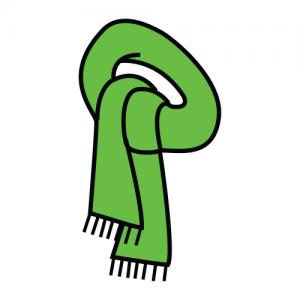 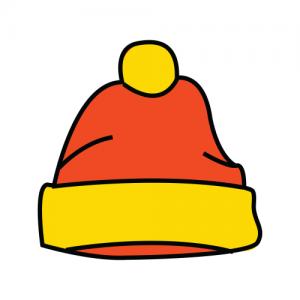 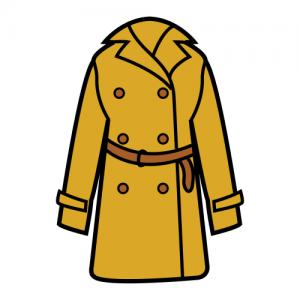 VERANO
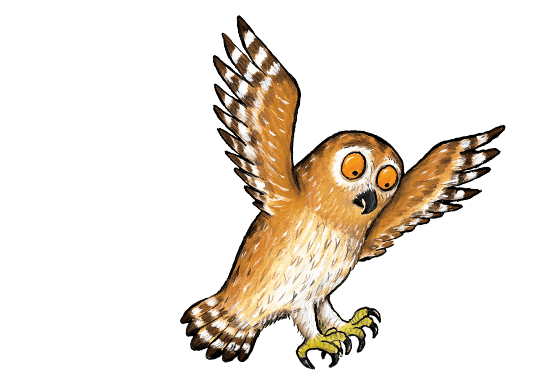 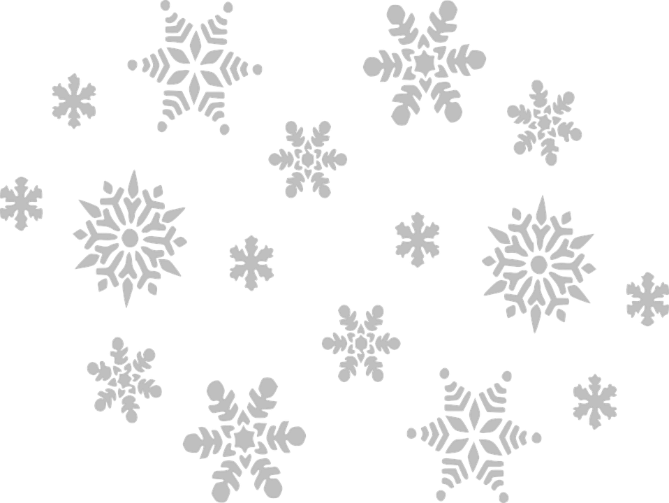 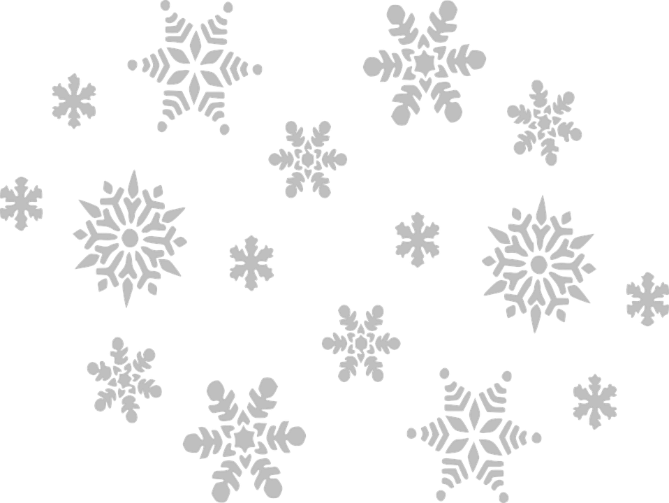 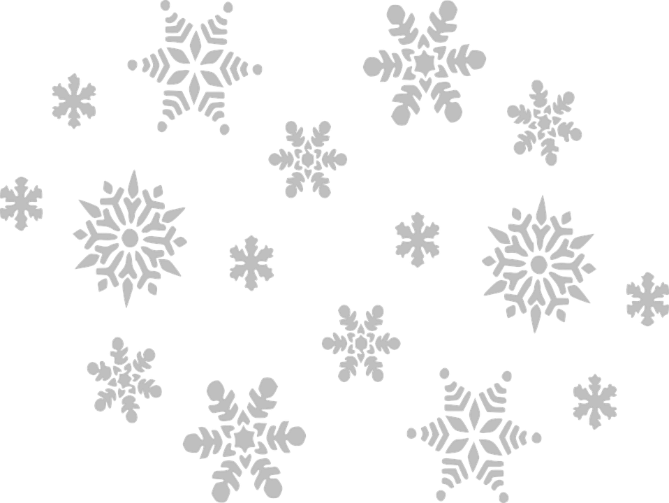 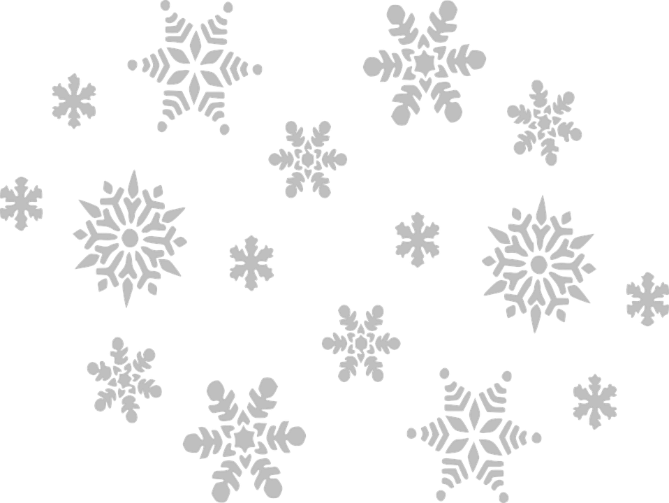 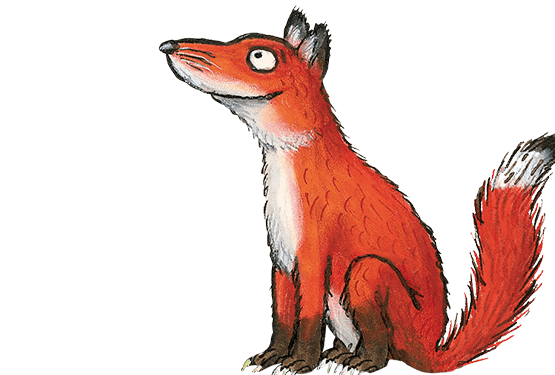 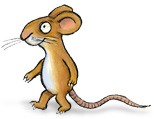 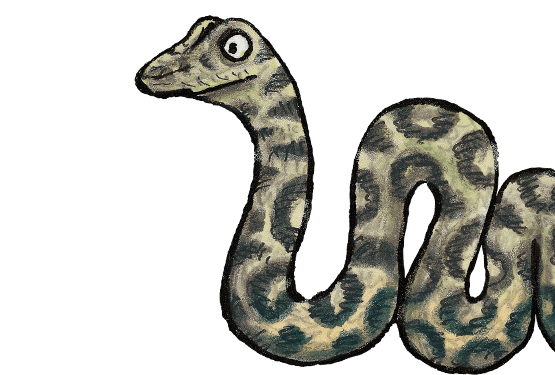 VERANO
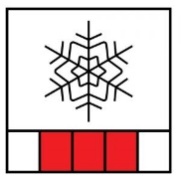 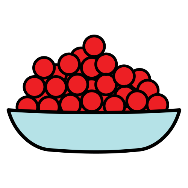 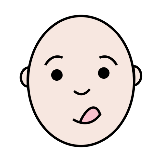 EL INVIERNO NOS GUSTA MUCHO
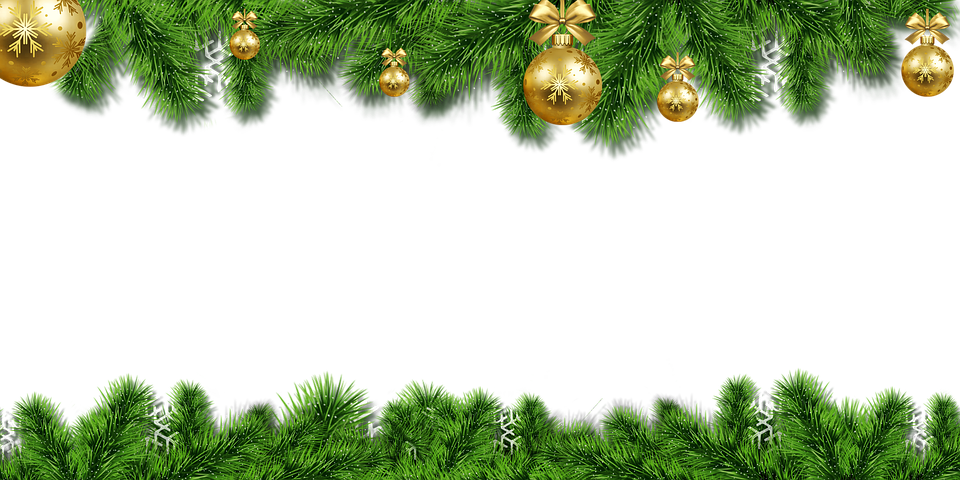 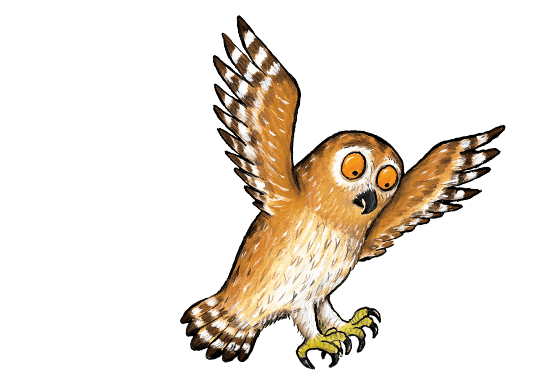 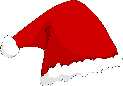 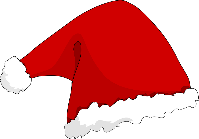 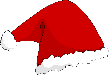 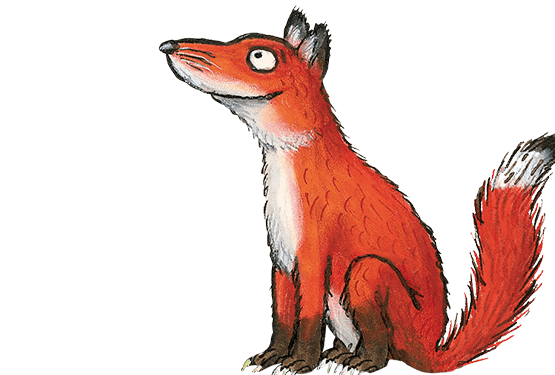 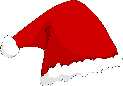 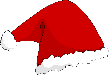 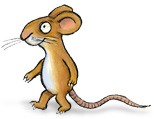 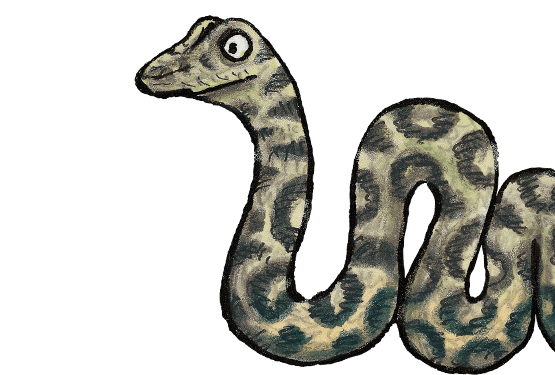 VERANO
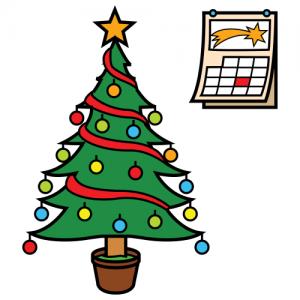 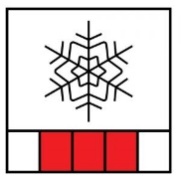 EN INVIERNO CELEBRAMOS LA NAVIDAD